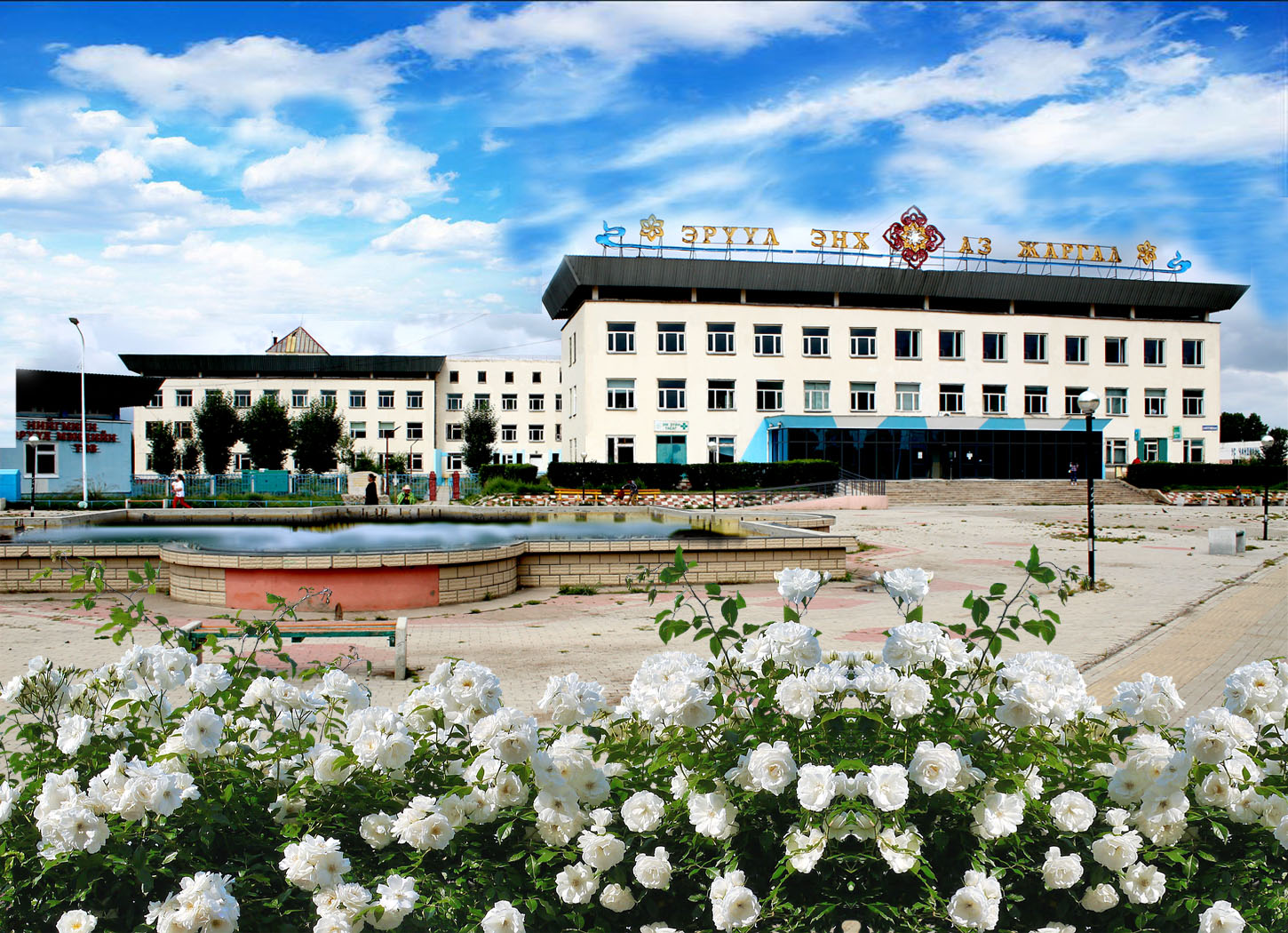 Багануур дүүргийн эрүүл мэндийн төвийн үндсэн үзүүлэлт
/2022 оны 7 сарын байдлаар/
Амбулаторийн үзлэг
Үзлэгийн задаргаа
Нийт үзлэгт урьдчилан сэргийлэх үзлэгийн хувь /2022 оны эхний 7 сарын байдлаар, дүүргээр/
ӨЭМТ-ийн үзлэгт гэрийн идэвхтэй хяналтын үзлэгийн эзлэх хувь/2022 оны эхний 7 сарын байдлаар дүүргээр/
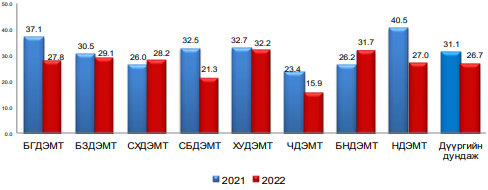 Амбулаторийн өвчлөл
Стационарын орны үзүүлэлт
Төрөлт / бодит тоогоор/
Гэрийн төрөлт/дүүргүүдийн байршлаар, хувиар/
Амьгүй төрөлт /дүүргүүдийн байршлаар 1000 нийт төрөлтөнд/
Хяналтгүй төрөлт  /дүүргүүдийн байршлаар, хувиар/
Жирэмсний хяналт / Бодит тоогоор /
Жирэмсний эрт хяналтын хувь /дүүргүүдийн байршлаар/
Нас баралт
Нас баралтын шалтгаан /хувиар/
Нялхсын эндэгдэл                                   /1000 амьд төрөлтөнд, дүүргүүдийн байршлаар/
5 хүртэлх насны хүүхдийн эндэгдэл /1000 амьд төрөлтөнд, дүүргүүдийн байршлаар/
Халдварт өвчин  / 10000 хүн амд /
БЗДХ /10000 хүн амд/
Цочмог халдварт өвчин, /Бодит тоогоор/
Бүртгэгдсэн халдварт өвчин     /10000 хүн амд, дүүргийн байршлаар/
Умайн хүзүүний өмөнгийн эрт илрүүлгийн үзлэгт хамрагдсан хүний тоо
Хөхний өмөнгийн эрт илрүүлгийн үзлэгт хамрагдсан хүний тоо
Артерийн гипертензи өвчний эрт илрүүлгийн үзлэгт хамрагдсан хүний тоо
Чихрийн шижин өвчний эрт илрүүлгийн үзлэгт хамрагдсан хүний тоо
Элэгний өмөнгийн эрт илрүүлгийн үзлэгт хамрагдсан хүний тоо
ХБӨ эрт илрүүлгийн үзлэгийг бусад дүүрэгтэй харьцуулсан байдал /2022.07сар/
Эрт илрүүлгийн үзлэгийг өмнөх оны мөн үетэй харьцуулсан байдал, хувиар
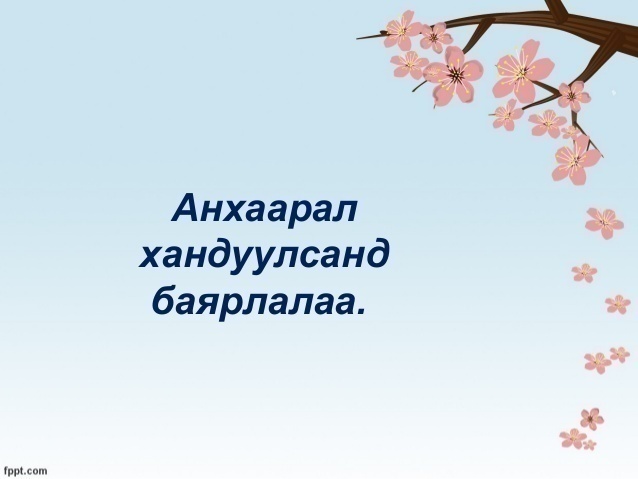